Alberta – Electricity & Natural Gas
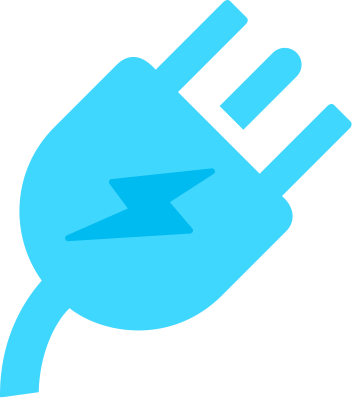 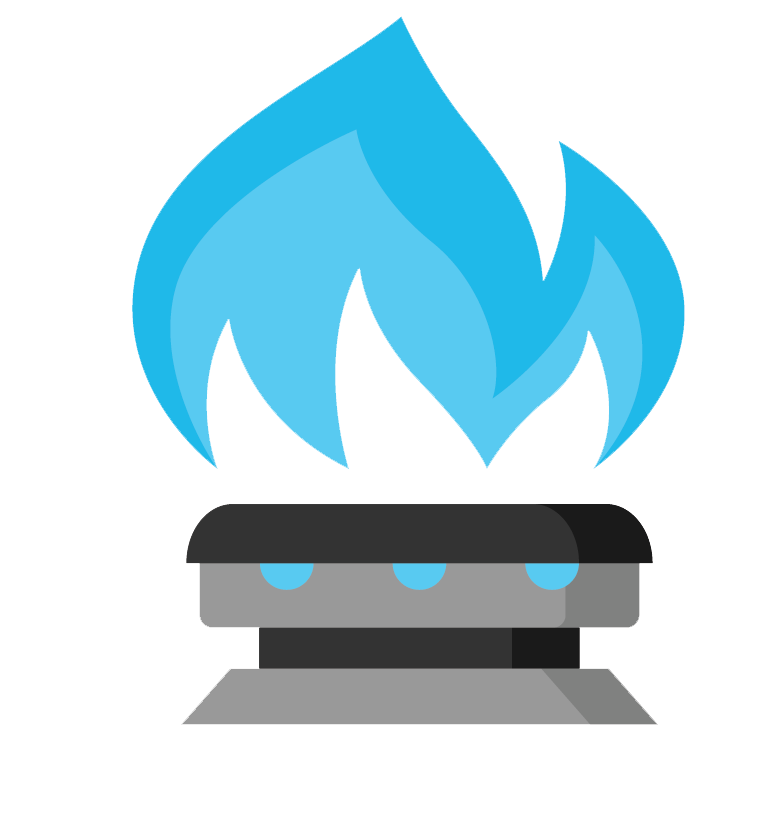 AUGUST 2018 MARKET INFORMATION
Take the surprise out of your monthly electric and natural gas bills, enroll in SteadyLock 24 and pay one flat monthly price. Worry less each month when you lock in your rate for 24 full months.
	Alta Gas
	ATCO - Electricity  
	ATCO - Gas  
	City of Lethbridge - Electricity  
	ENMAX Power Corporation - Electricity
	EPCOR – Electricity
	FortisAlberta - Electricity
Visit https://acn.xoomenergy.ca/en/residential/alberta for more information.
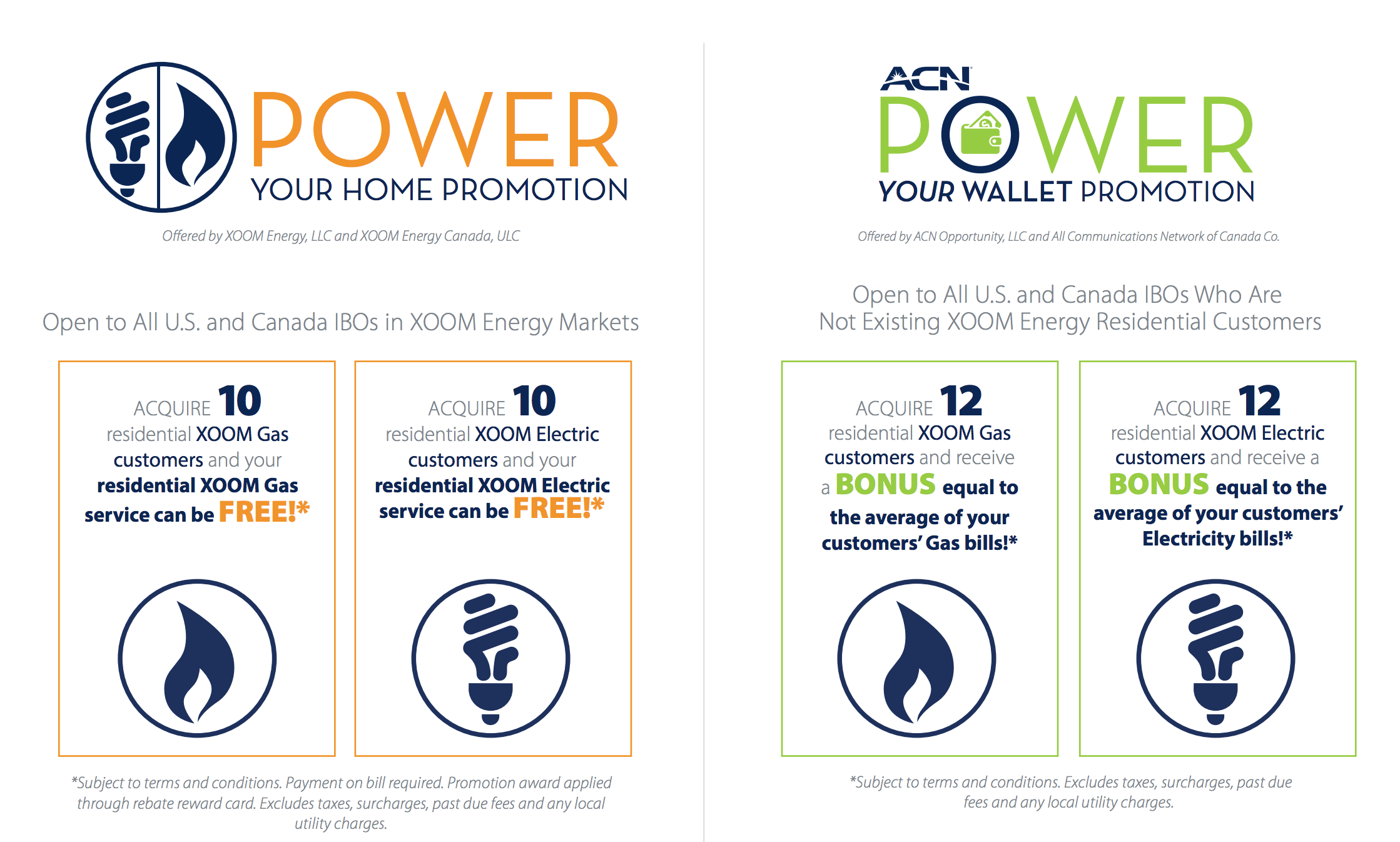 *See your IBO Back Office for details